Hyatt Hotel Merida - Yucatàn, 16-19 October, 2012
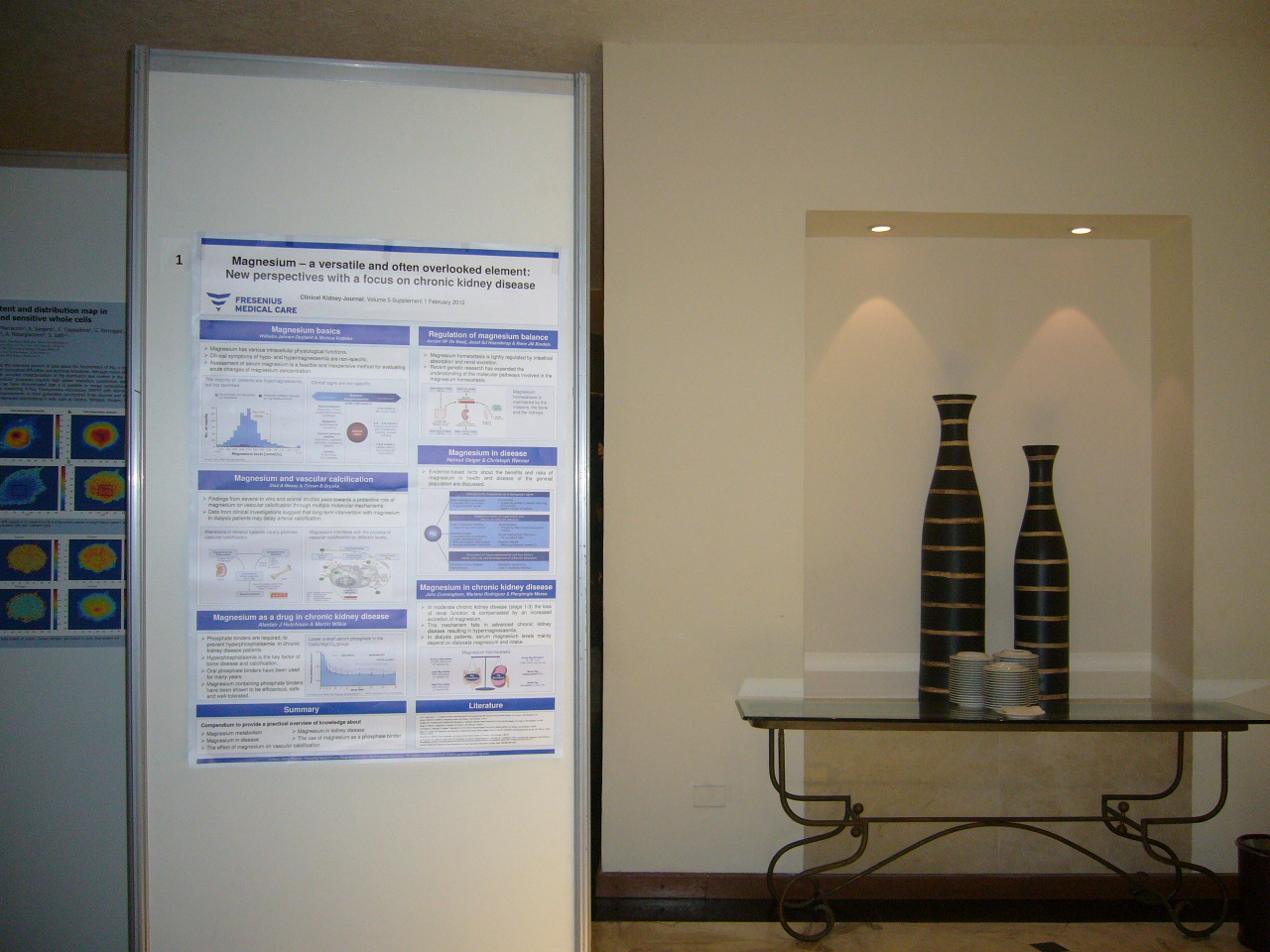 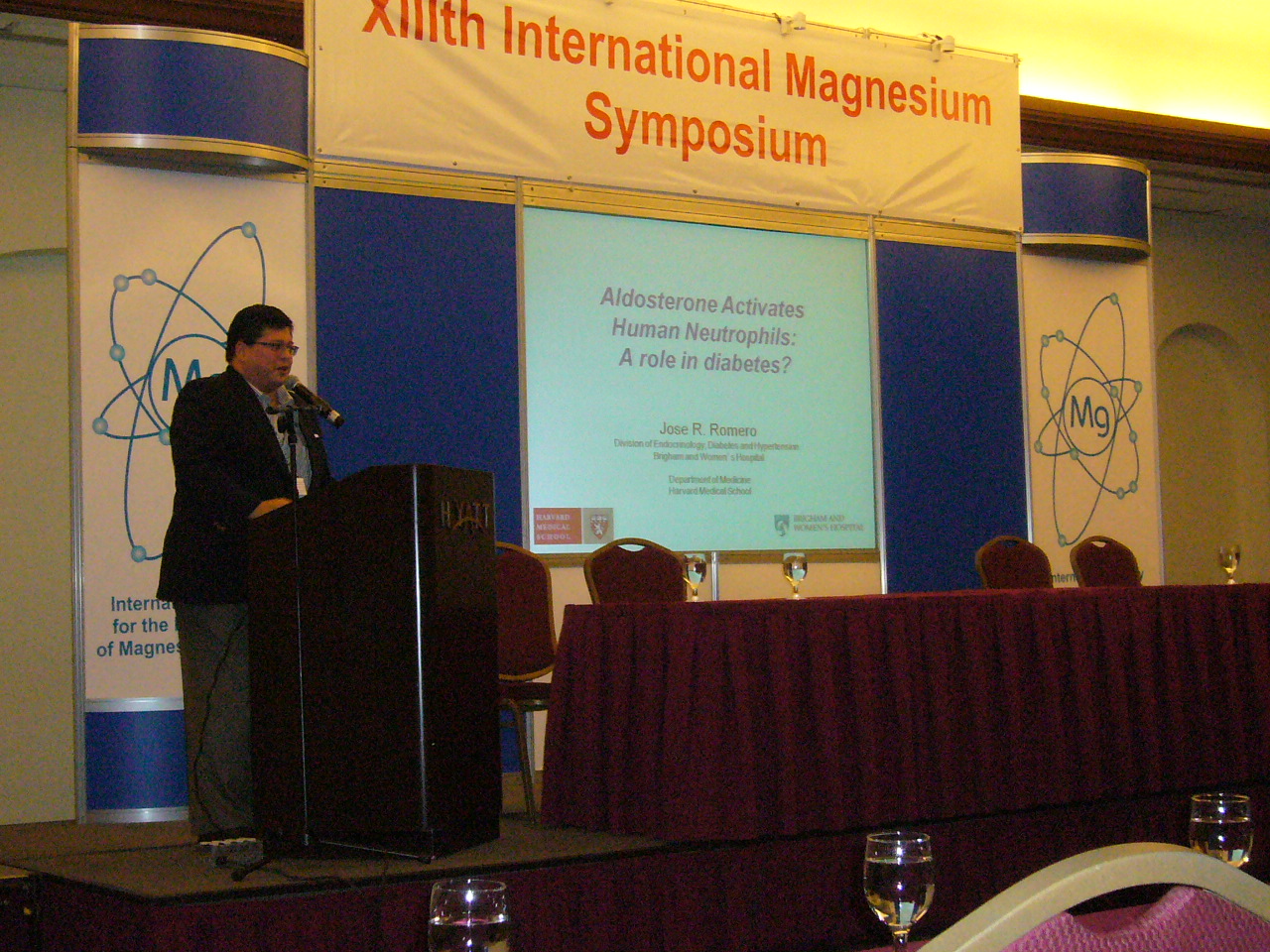 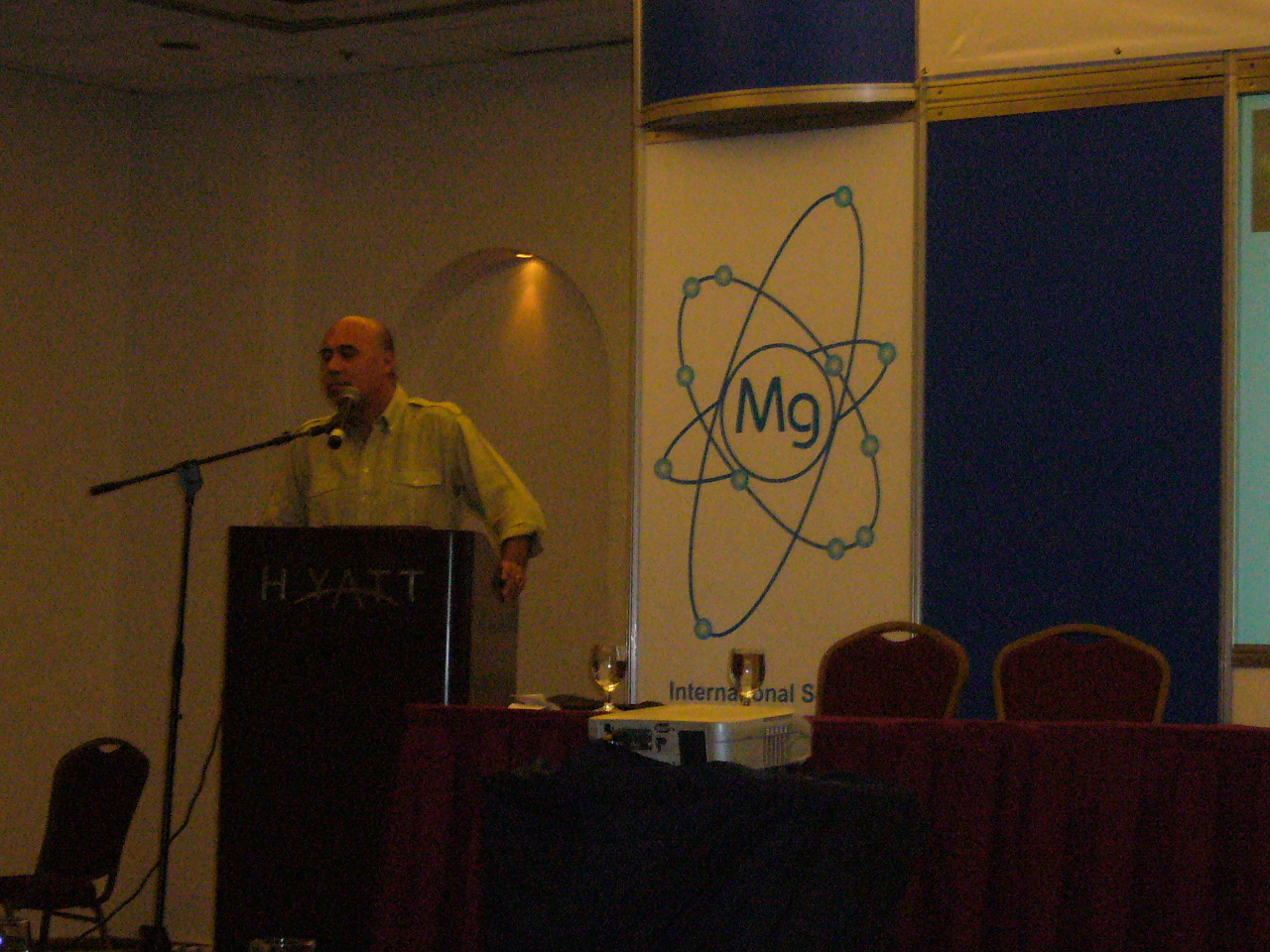 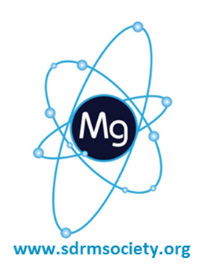 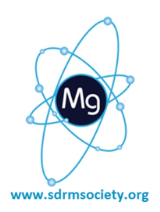 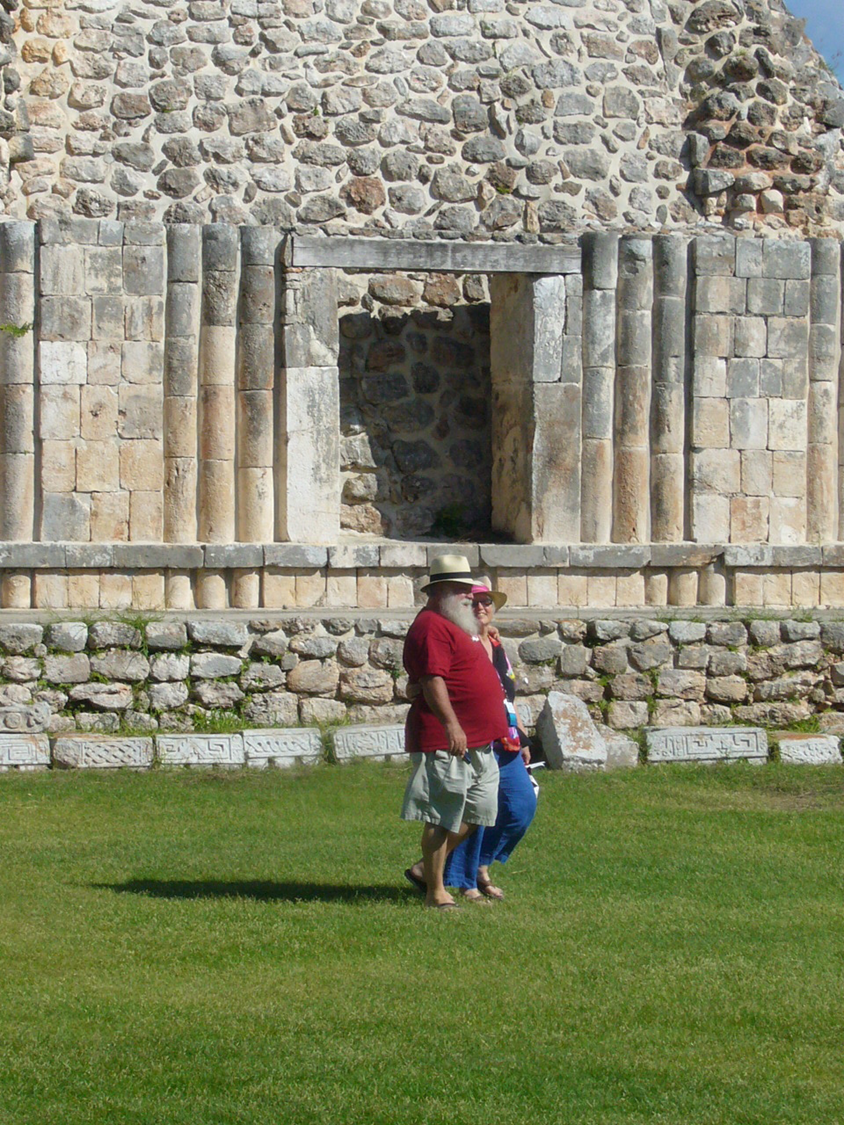 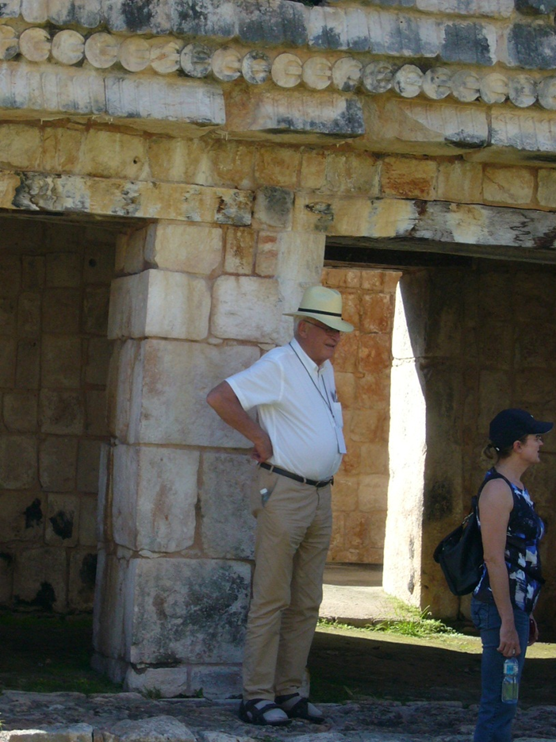 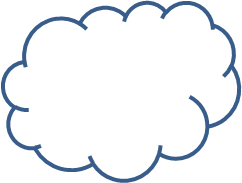 I love you and
...Mg2+
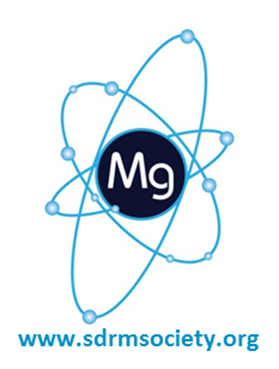 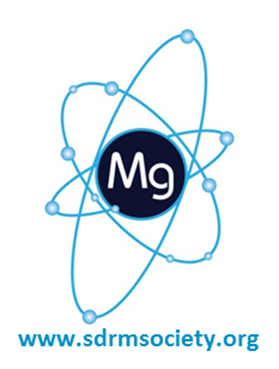 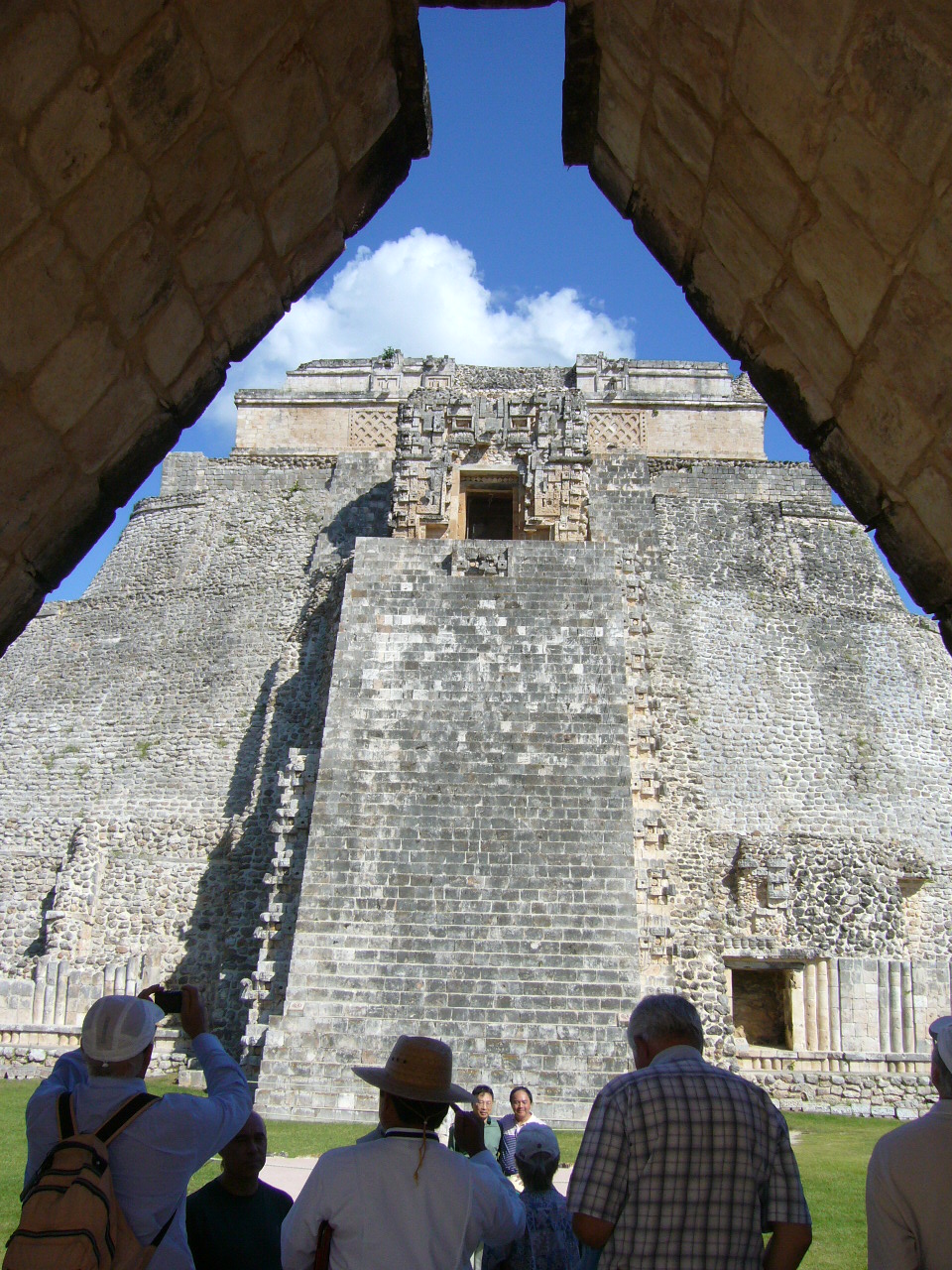 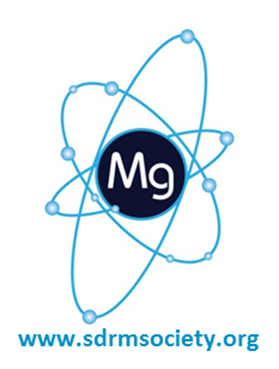 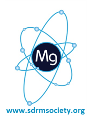 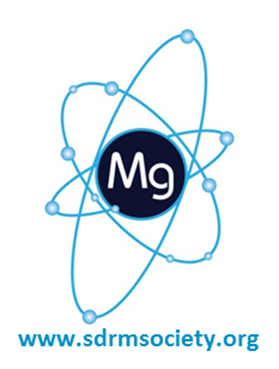 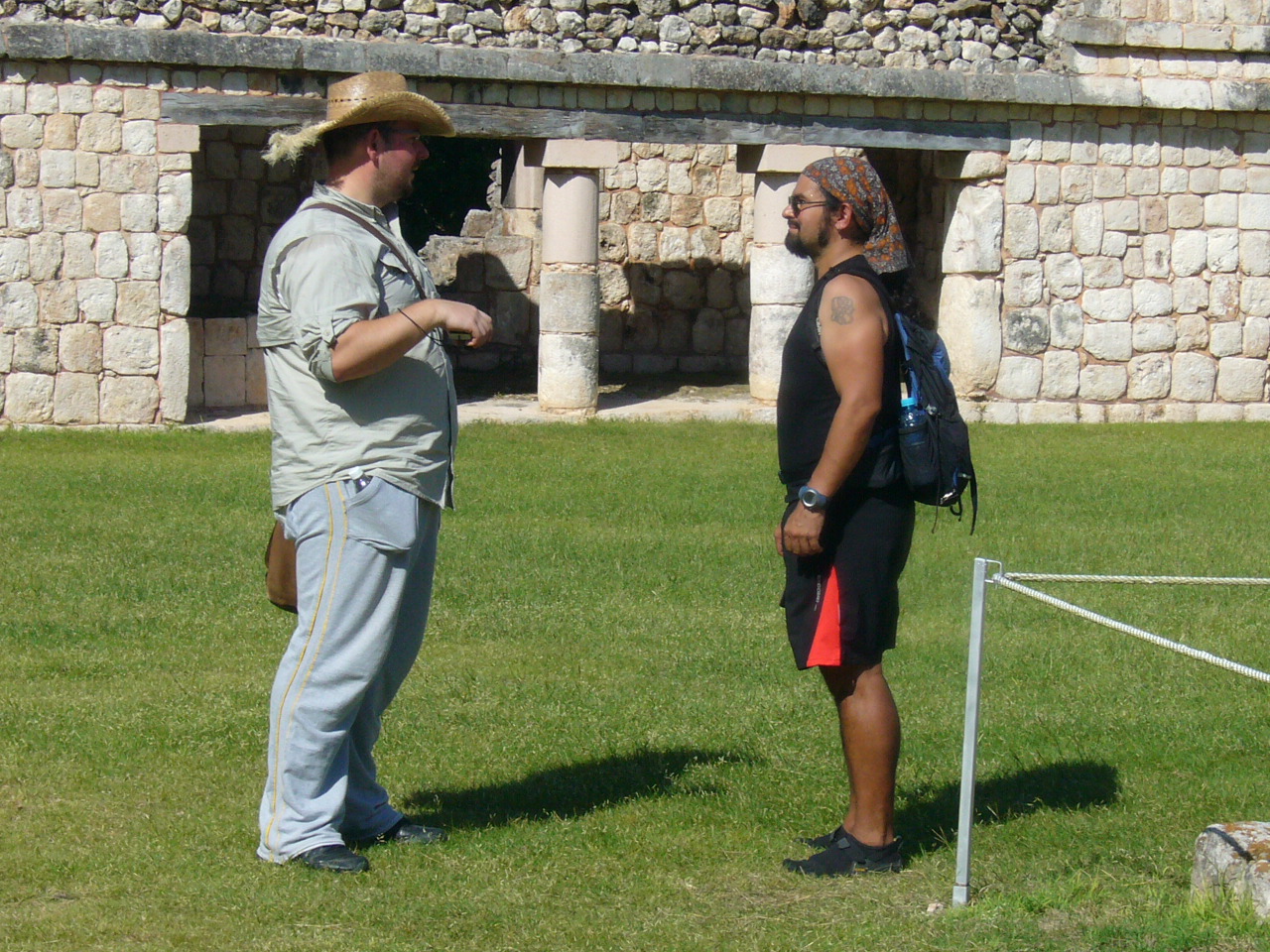 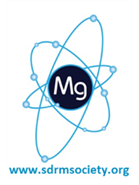 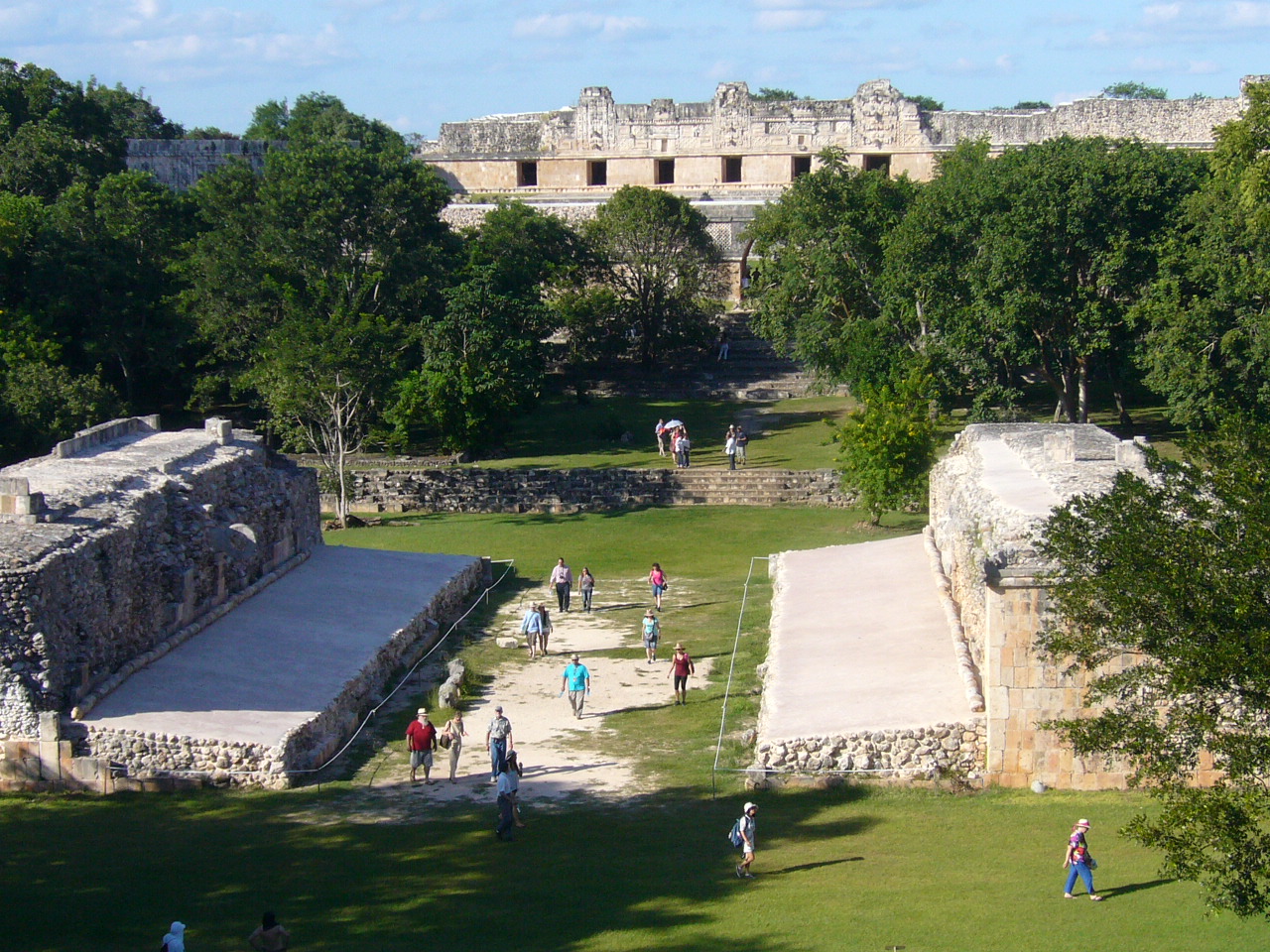 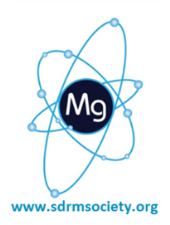 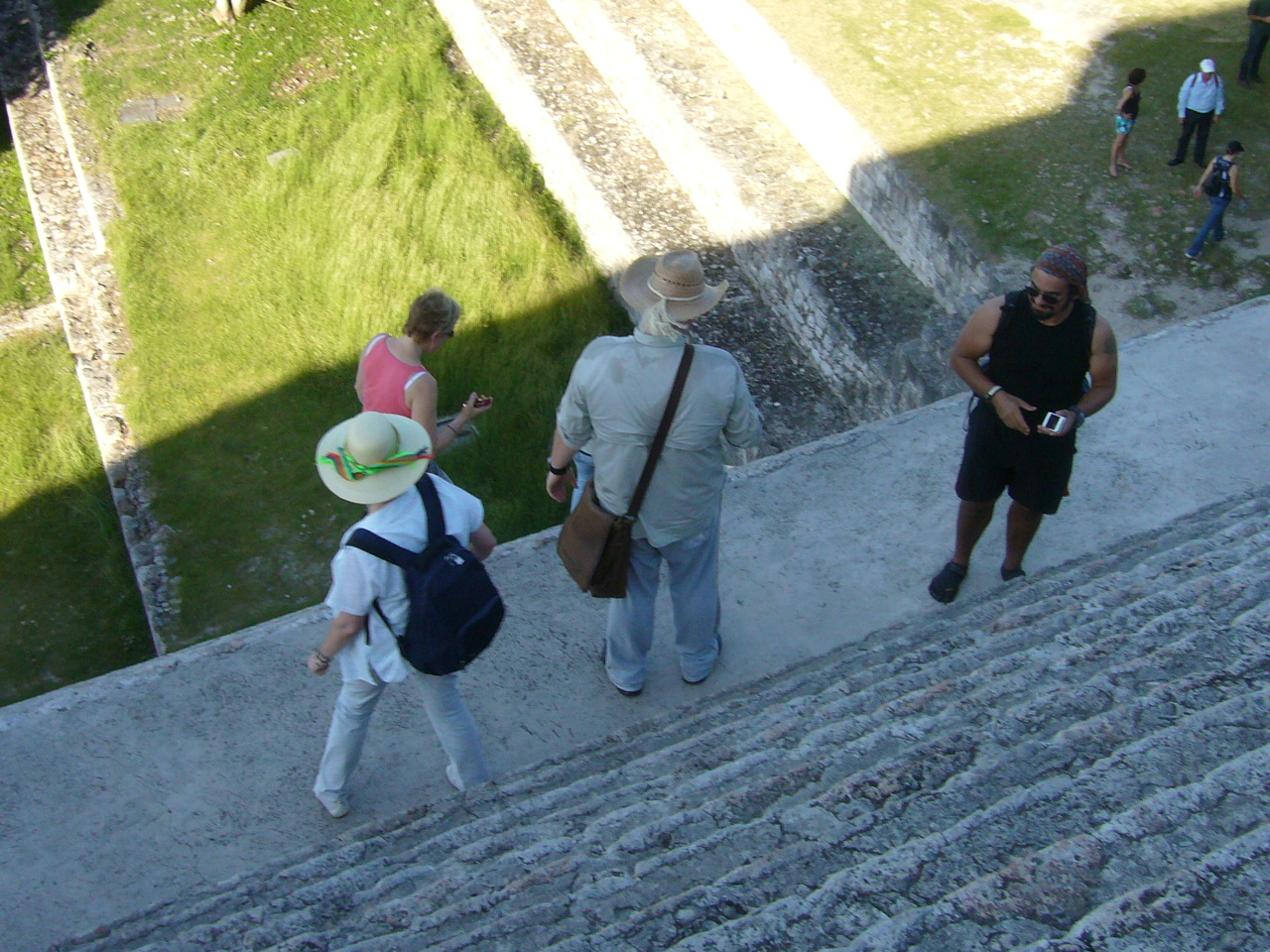 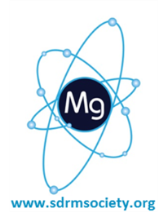 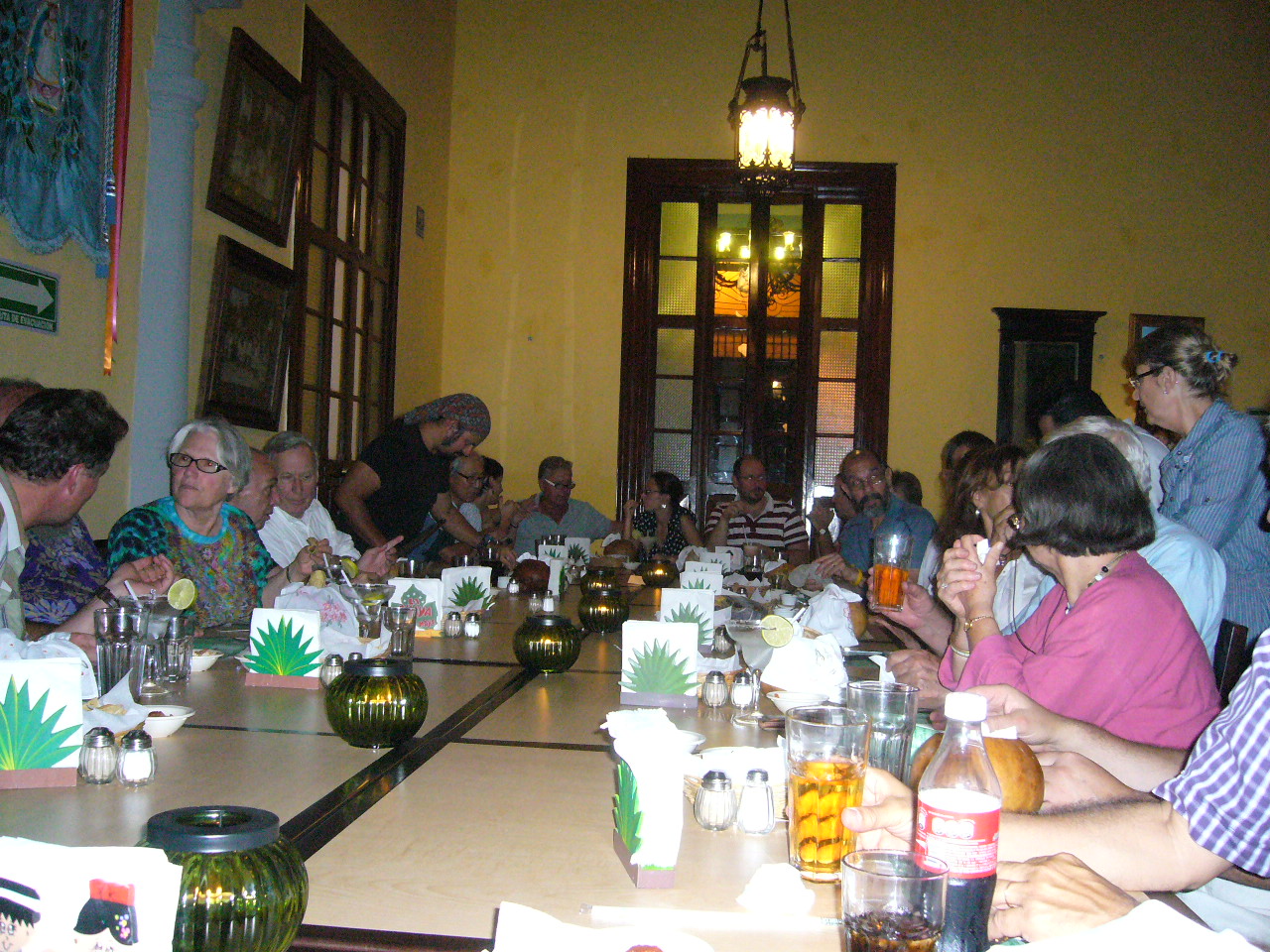 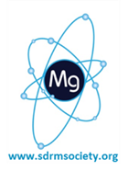 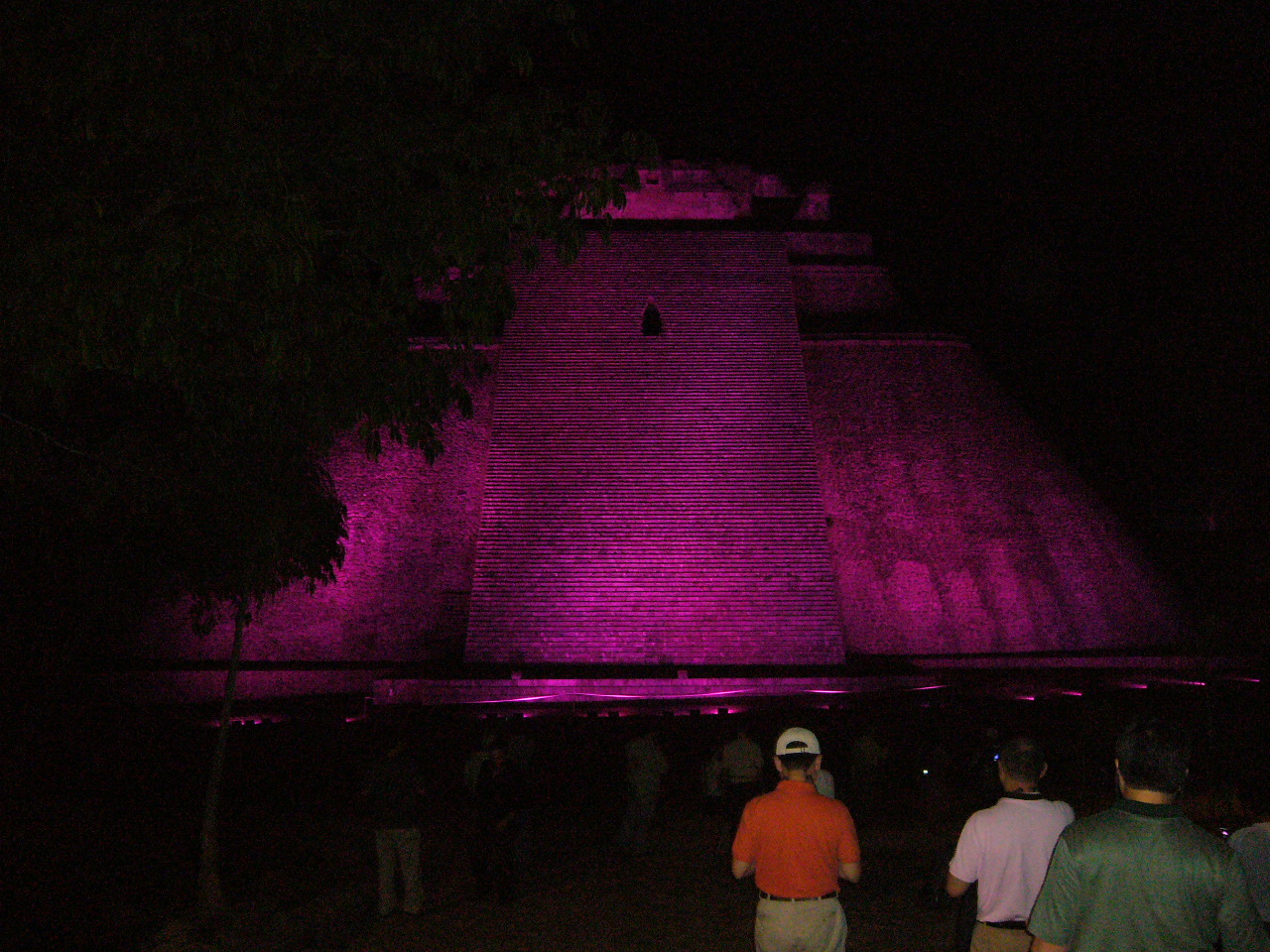 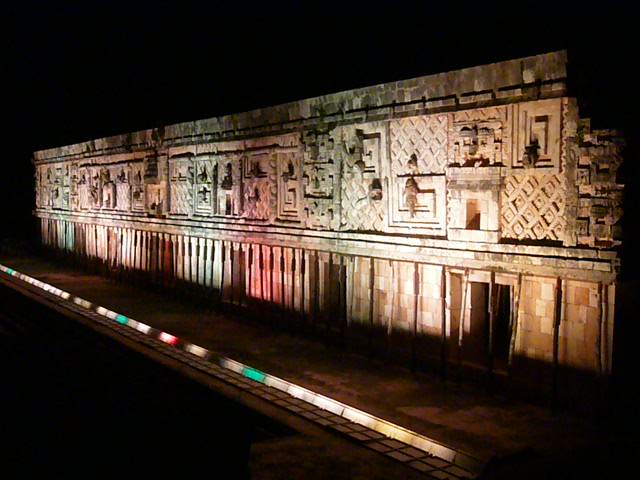 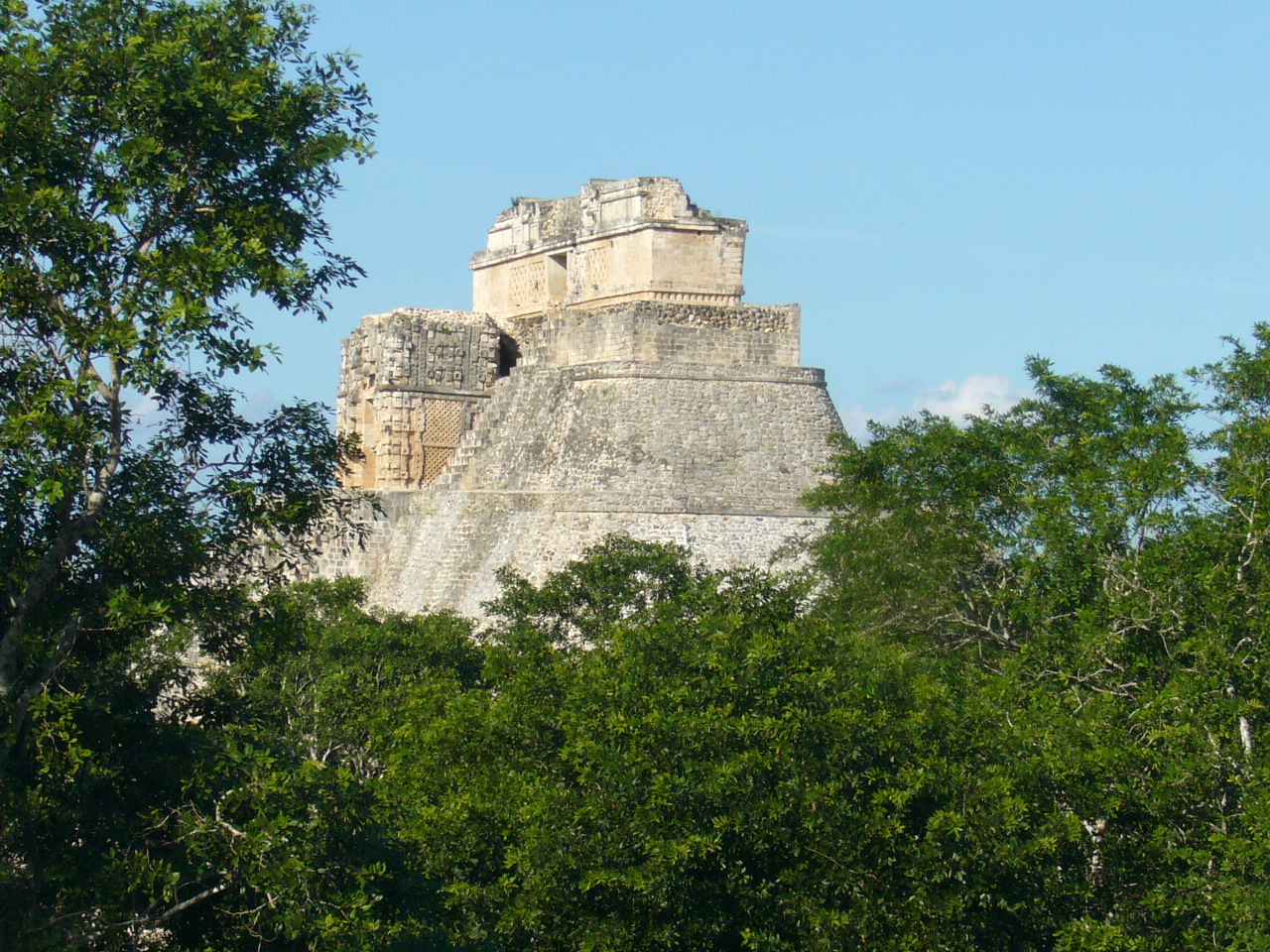 XIII International Magnesium Symposium, 
Merida - Yucatàn, 16-19 October, 2012
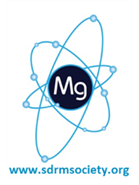 Fernando, Martha and Fernandoyr 
Thank you for such a wonderful 
Experience!
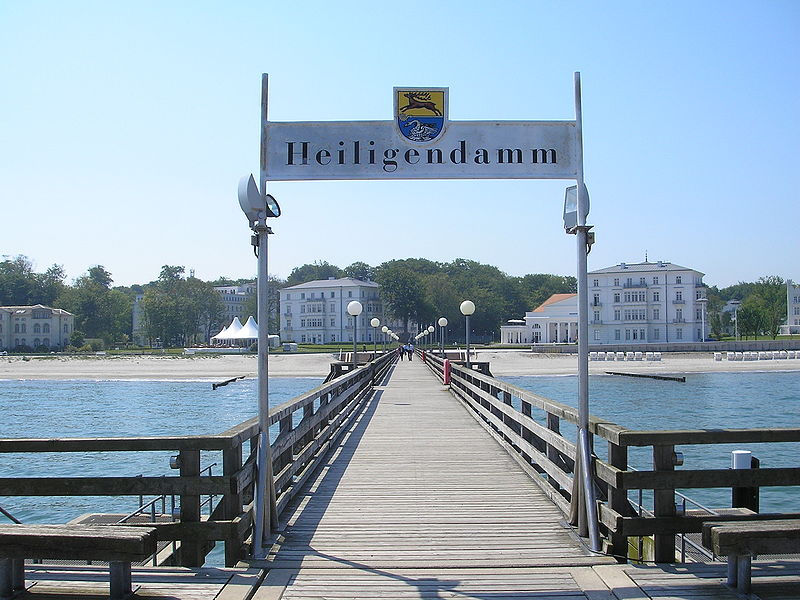 XIV International Magnesium Symposium, 2015
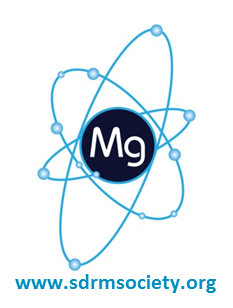 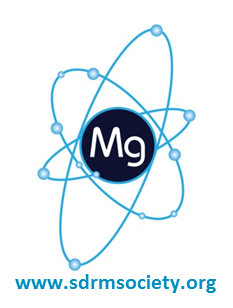 MOVED TO……
Germany
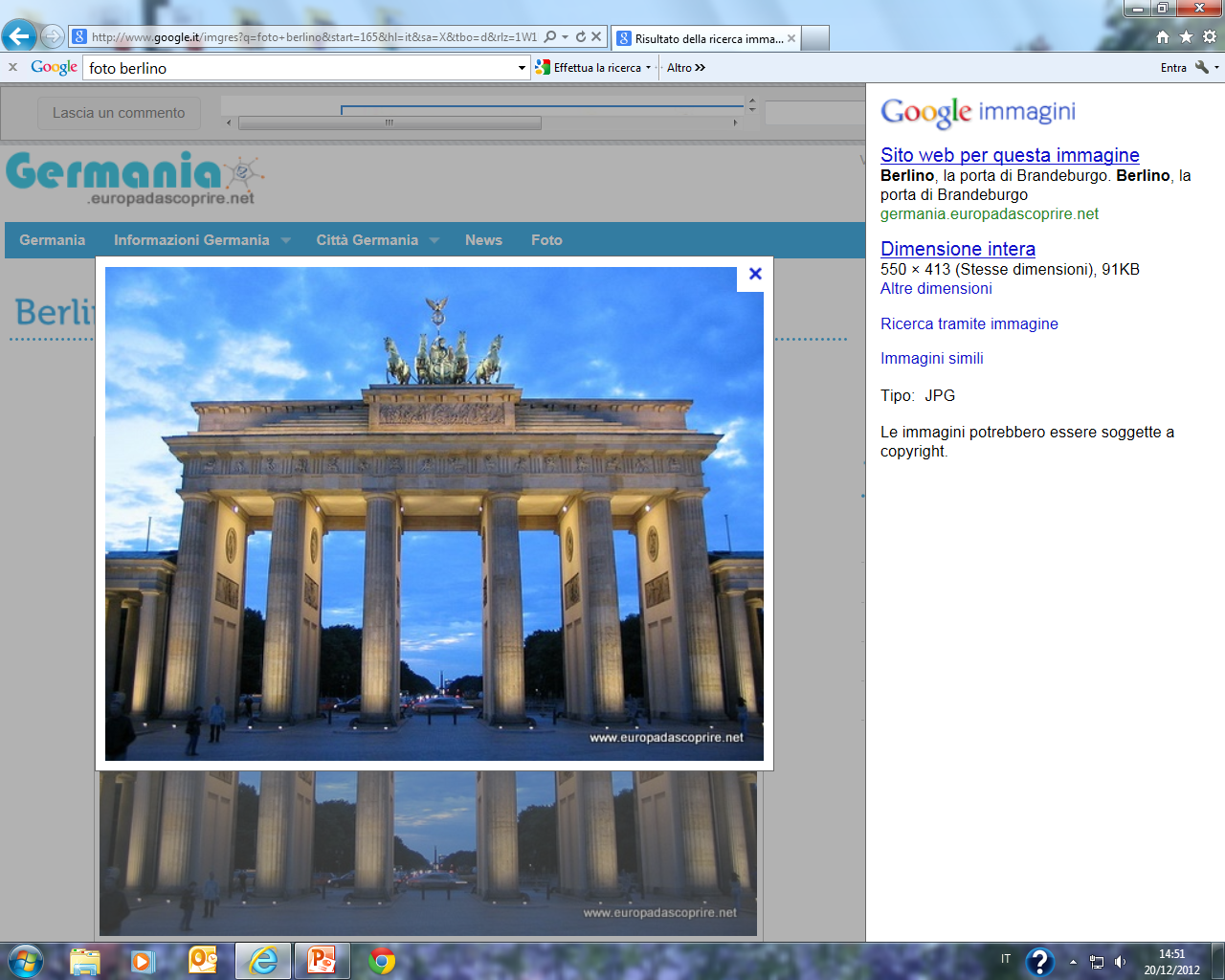 XIV International Magnesium Symposium, 2015
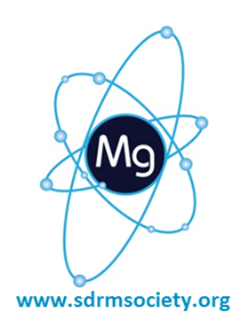 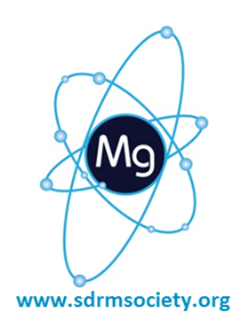 Berlin, Germany
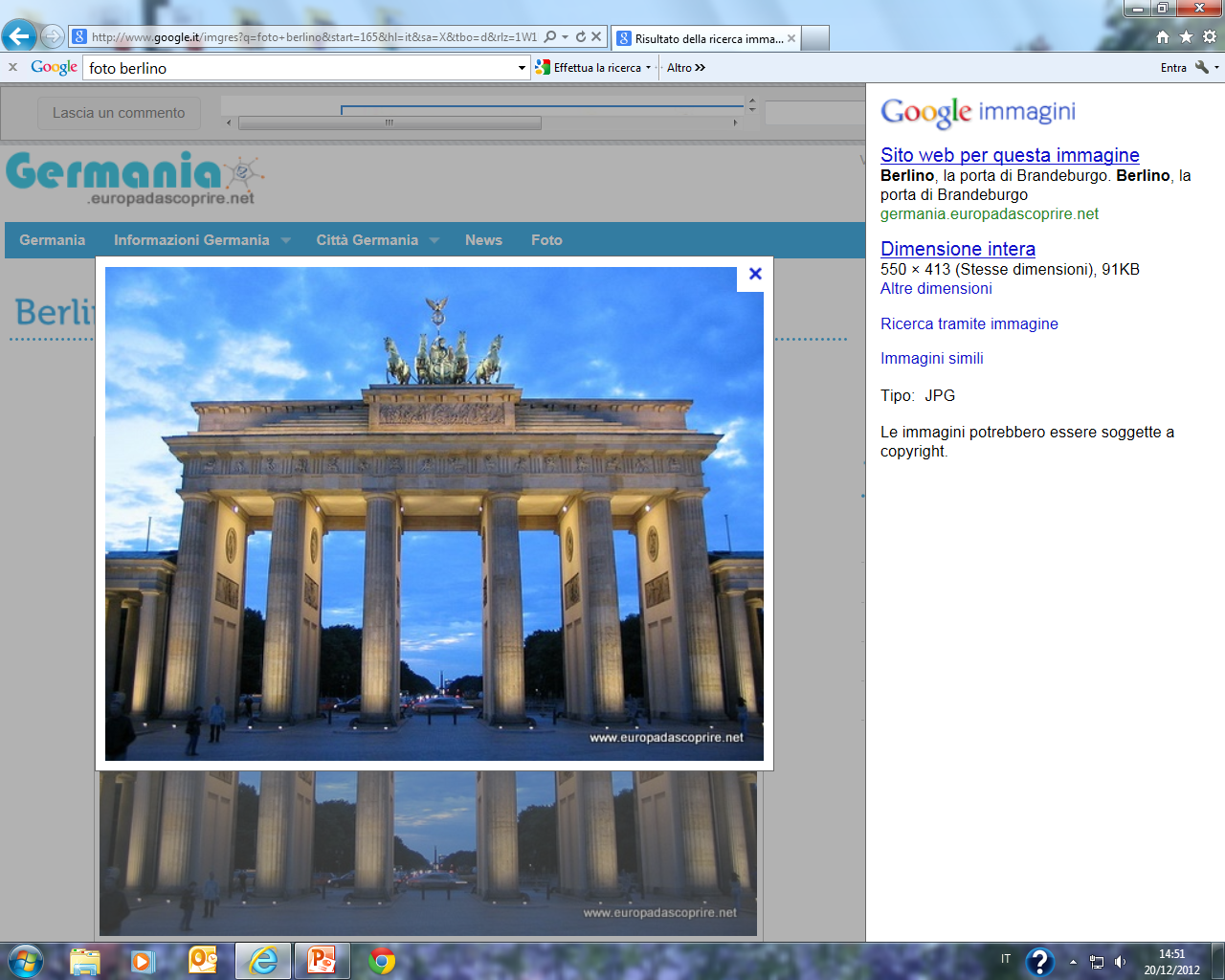 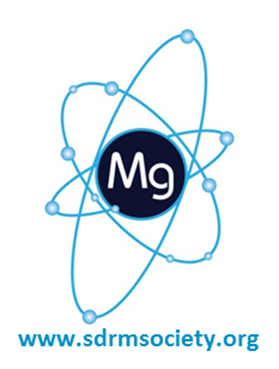 HIGHLIGHTS
EVENTS
Good bye, keep in touch!
NEWS & VIEWS
PHOTOGALLERY